Orthodont
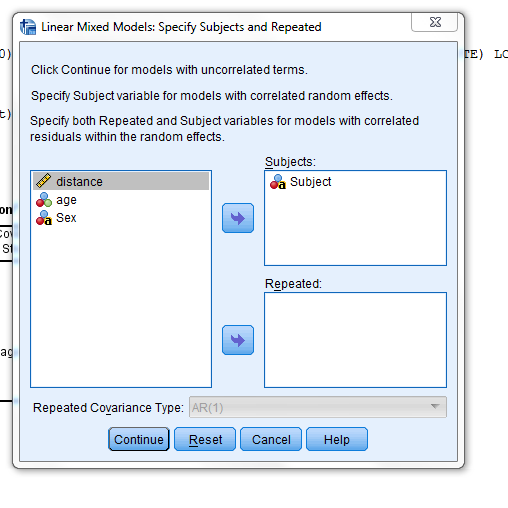 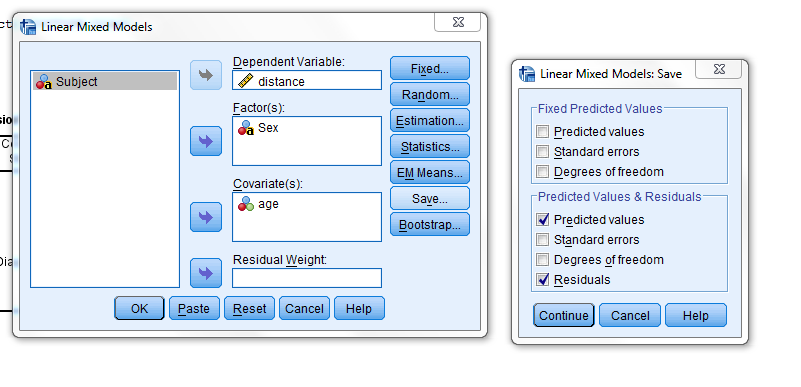 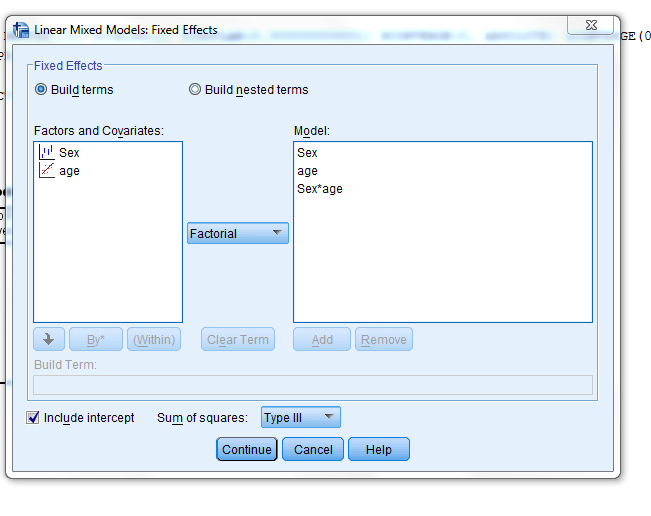 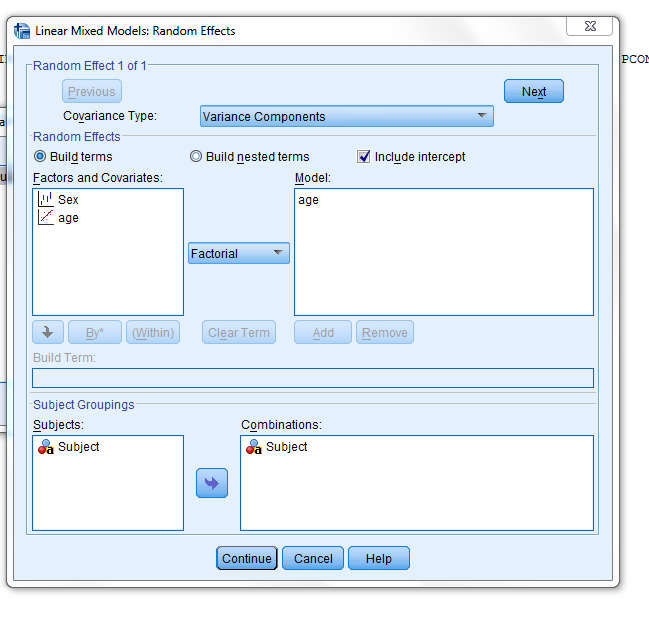 Orthodont with independent slope and intercept for each subject
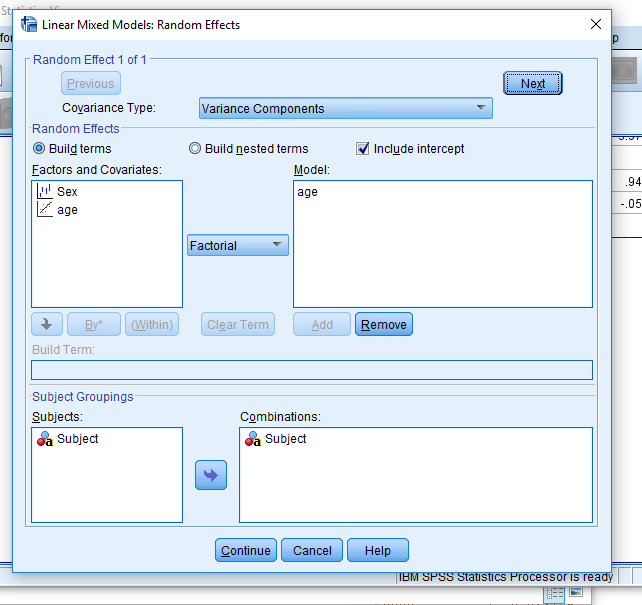 Orthodont with correlated random intercept and slope for each subject
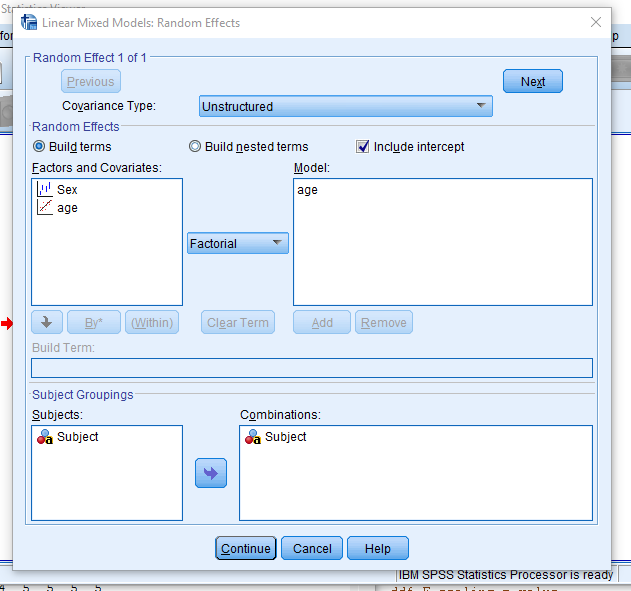 Genes example
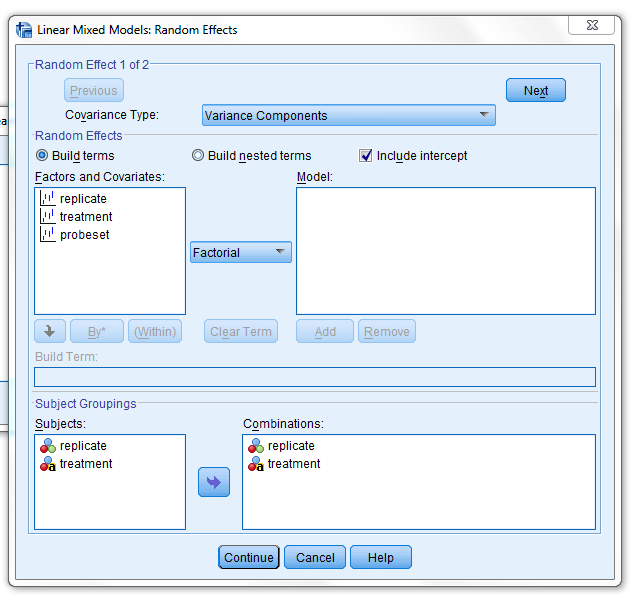 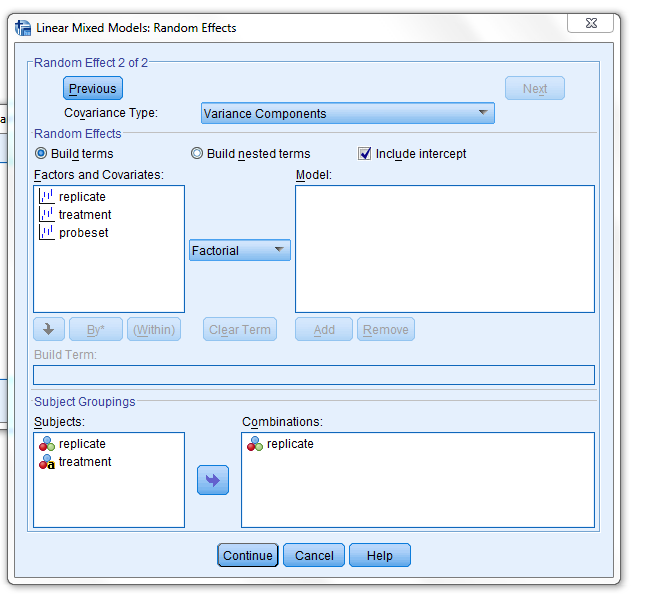